Welcome 
to 
Assembly
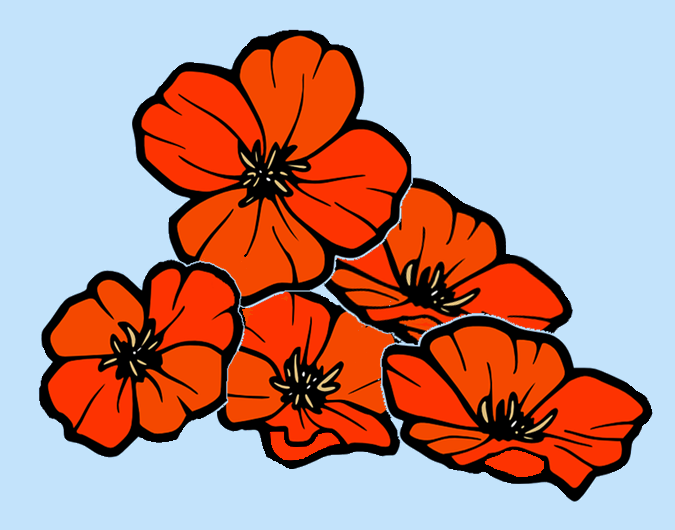 Schools and
Colleges
Unit
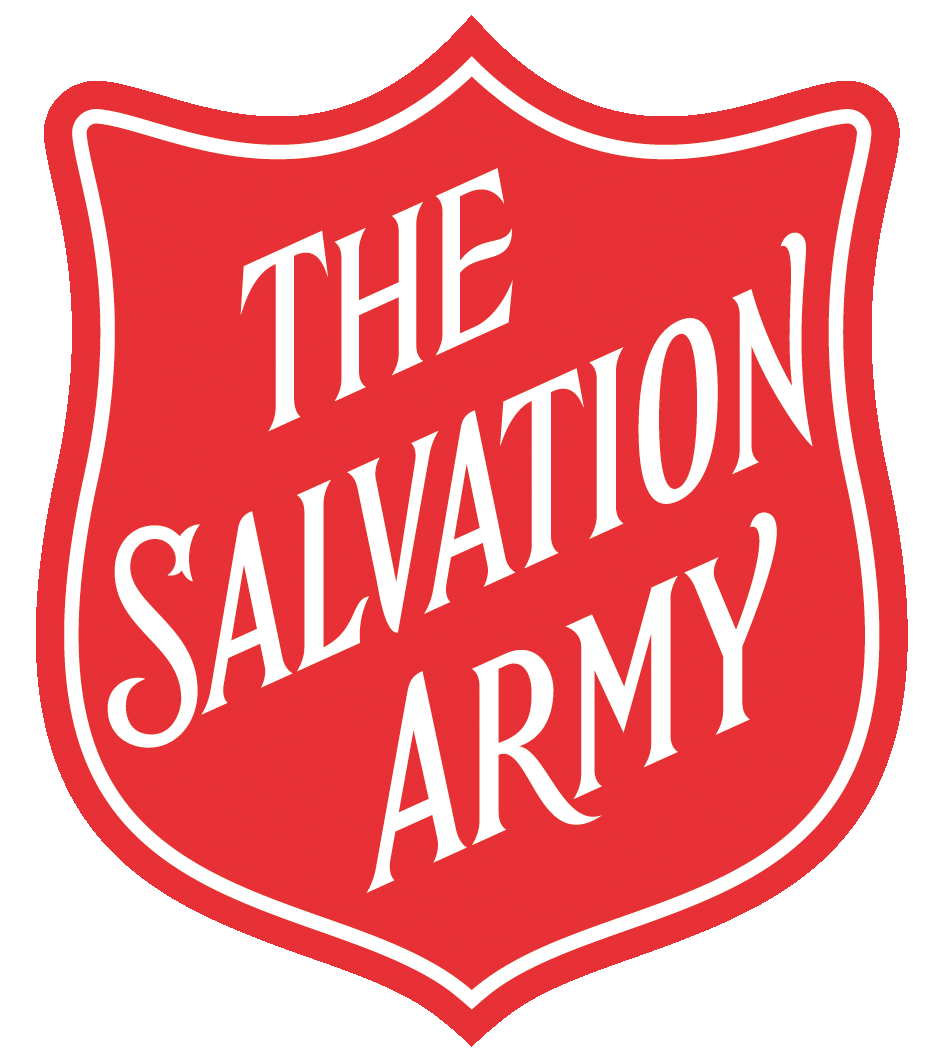 What do you love the most?
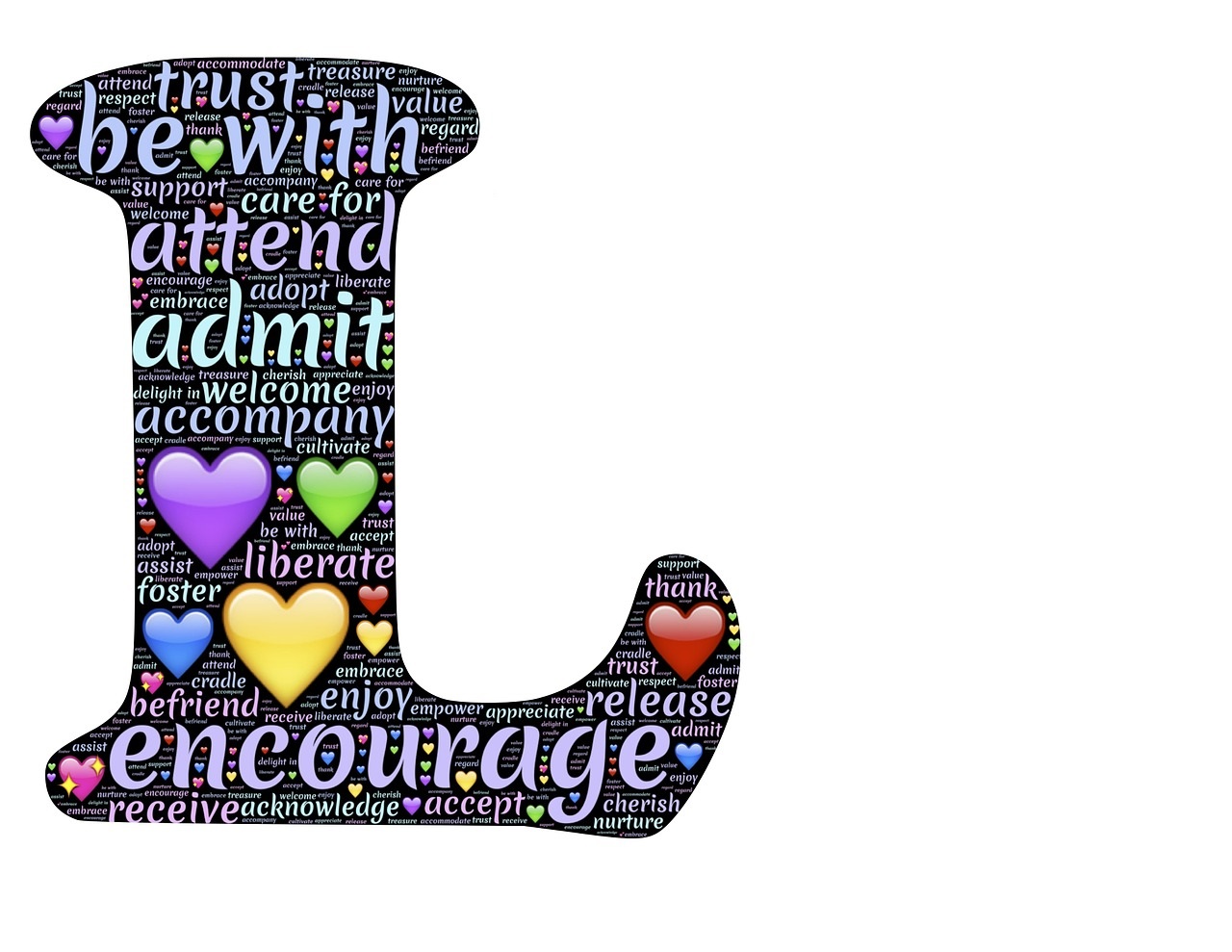 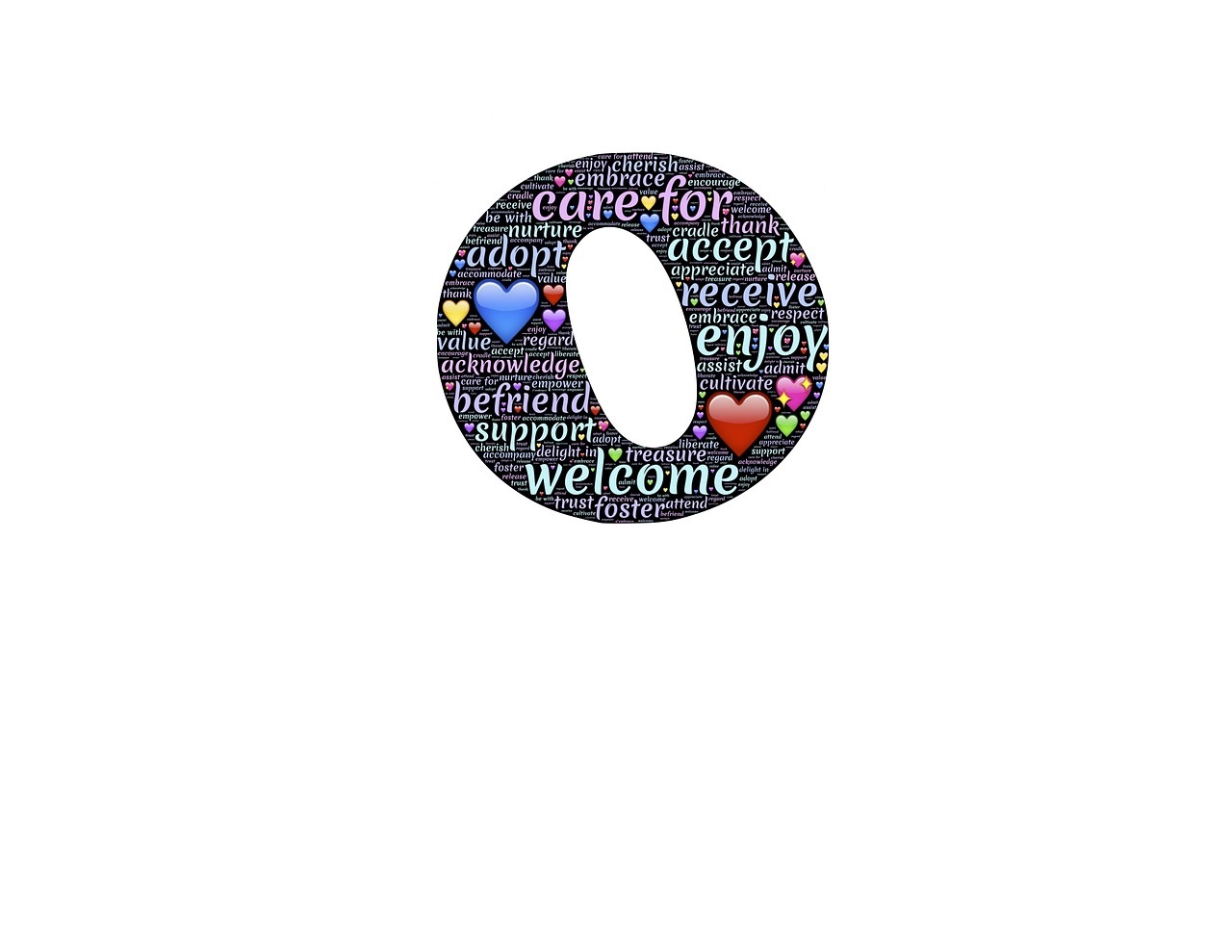 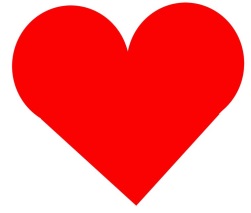 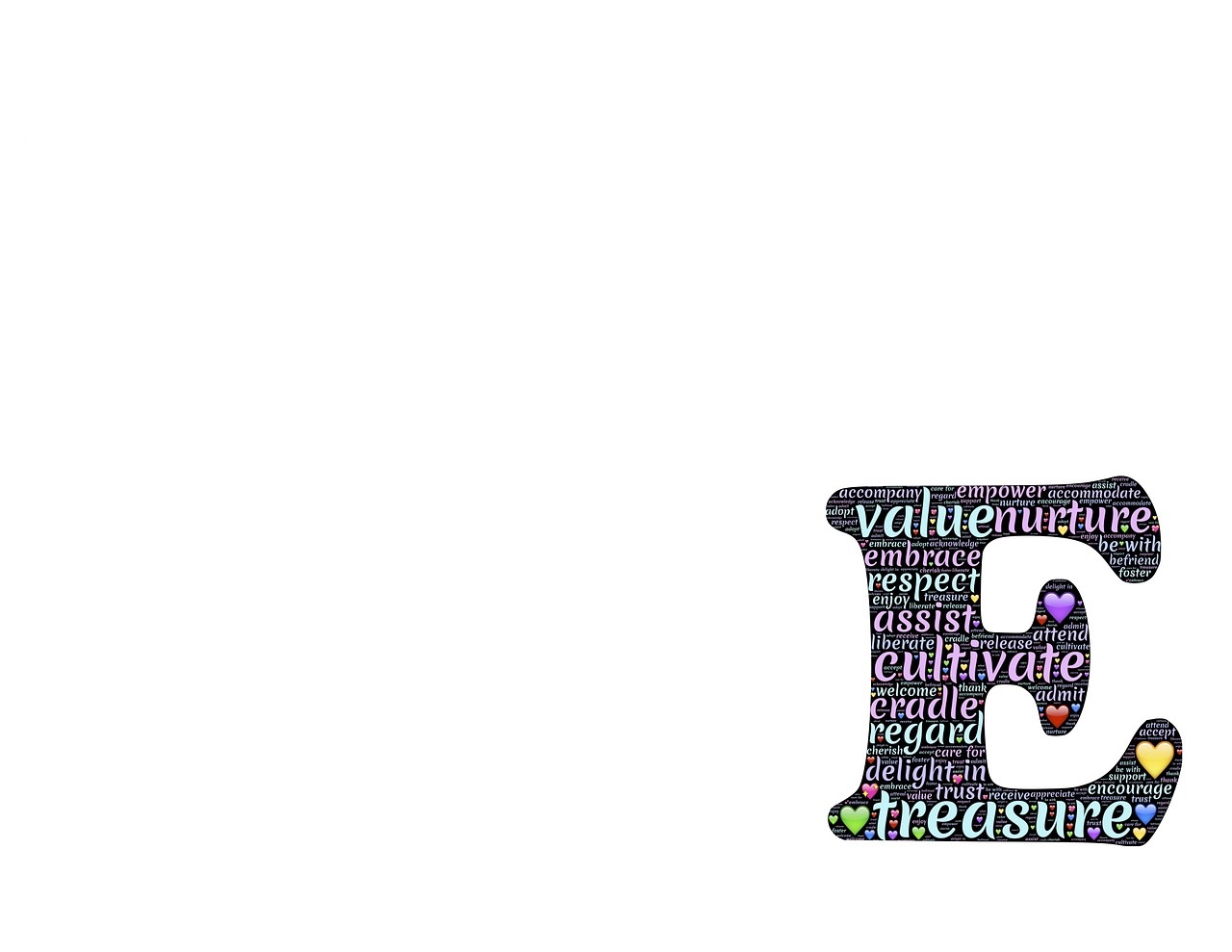 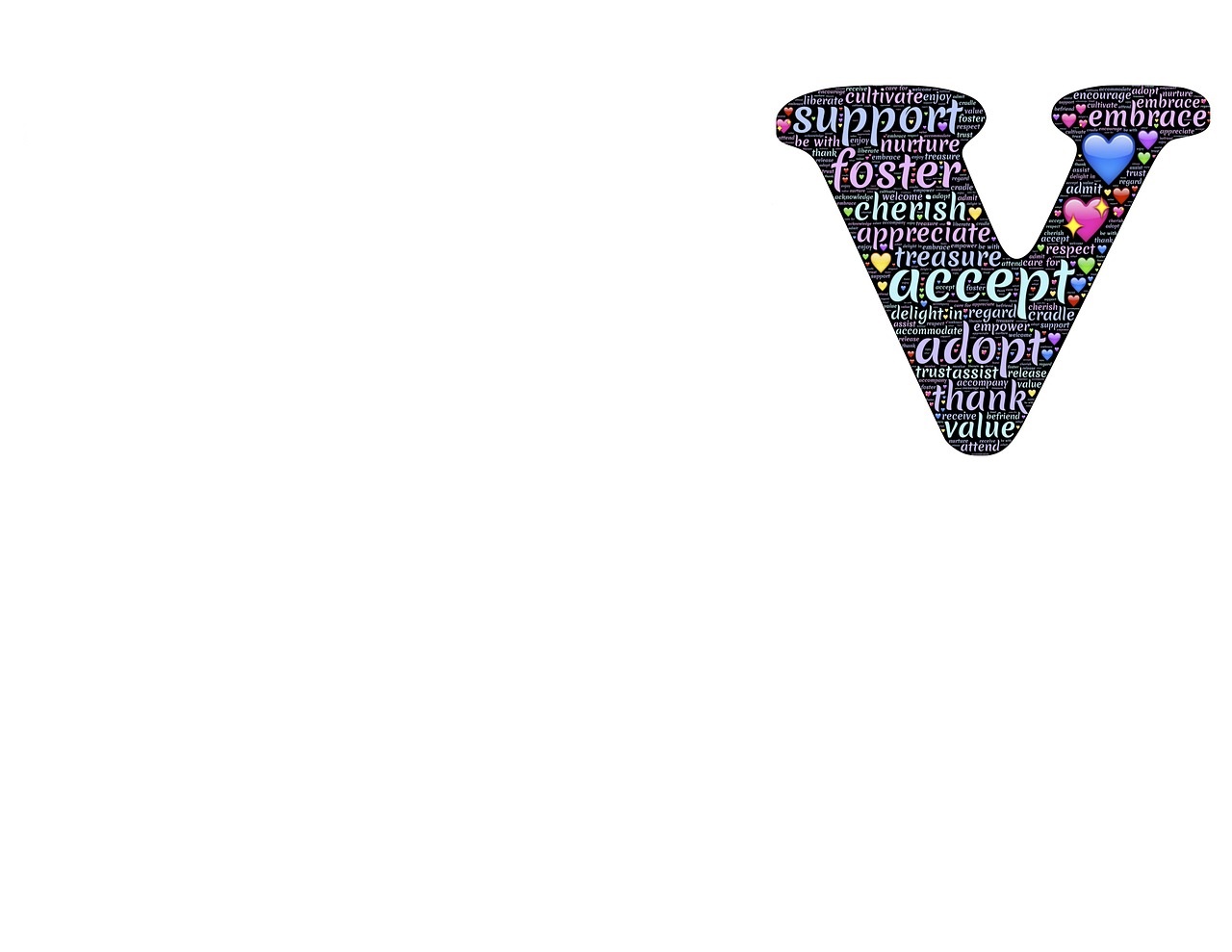 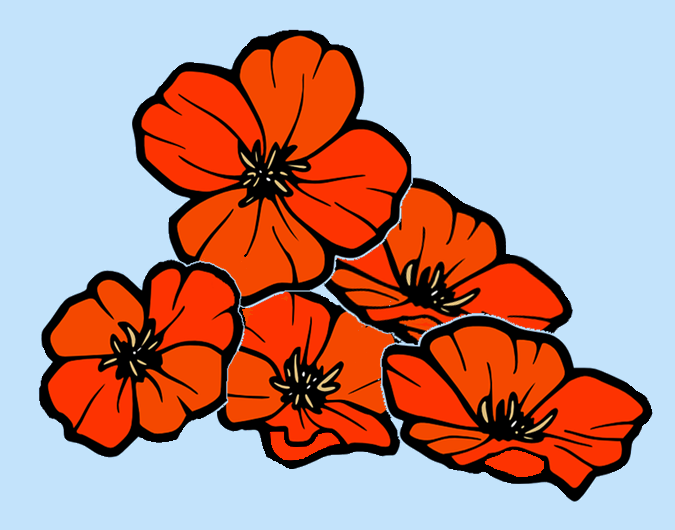 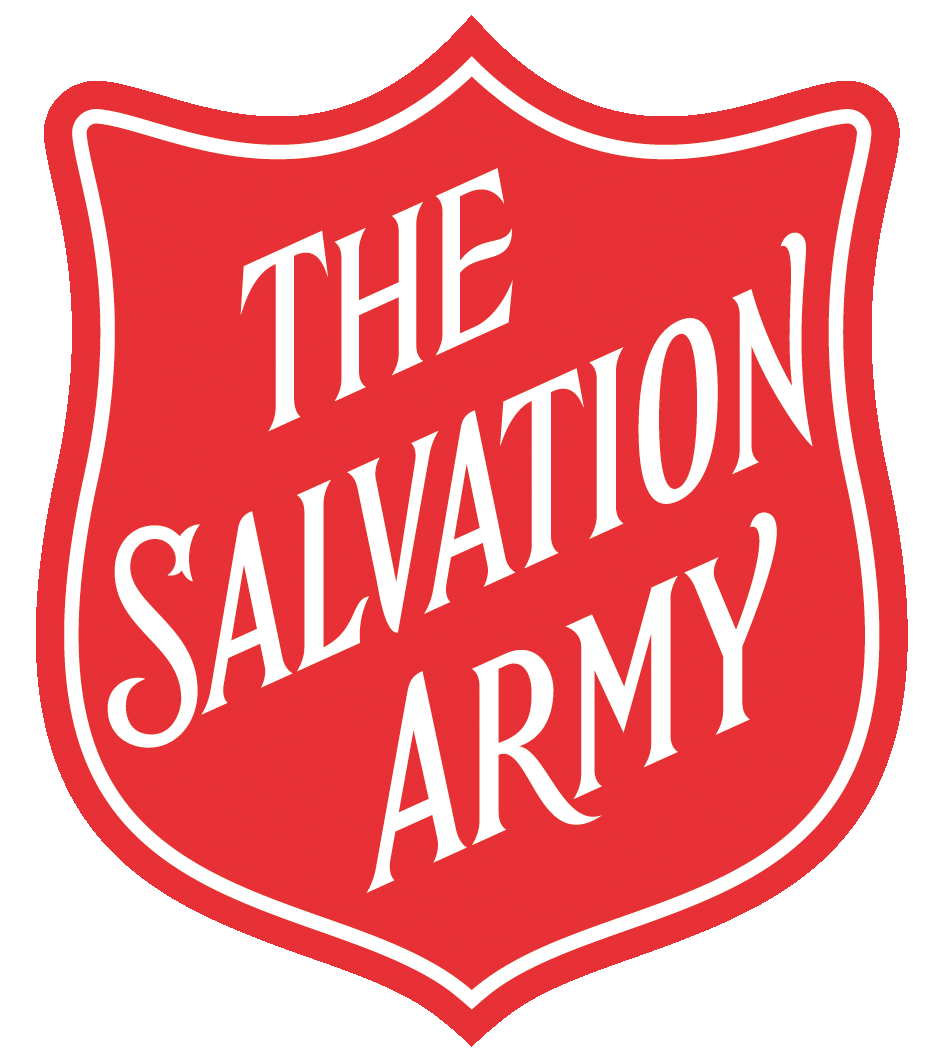 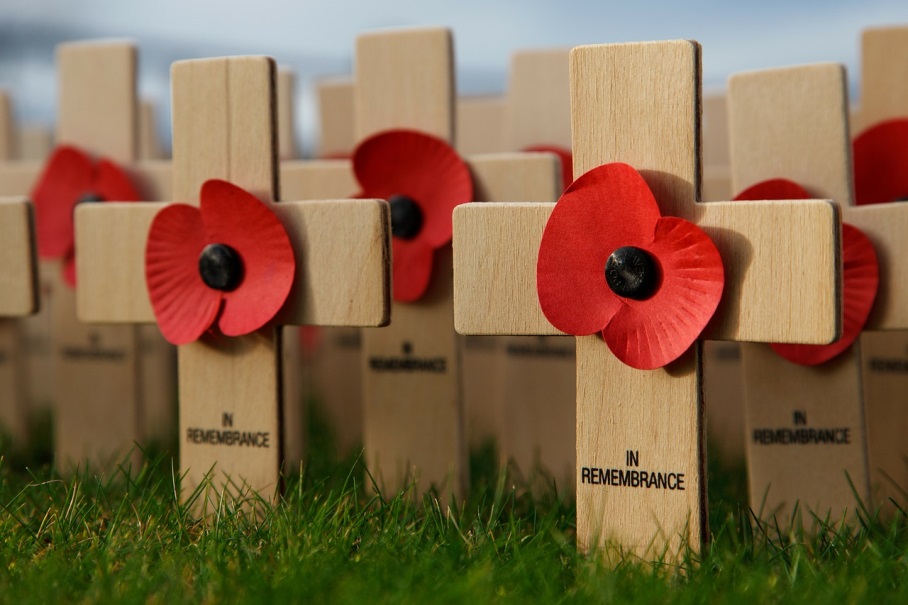 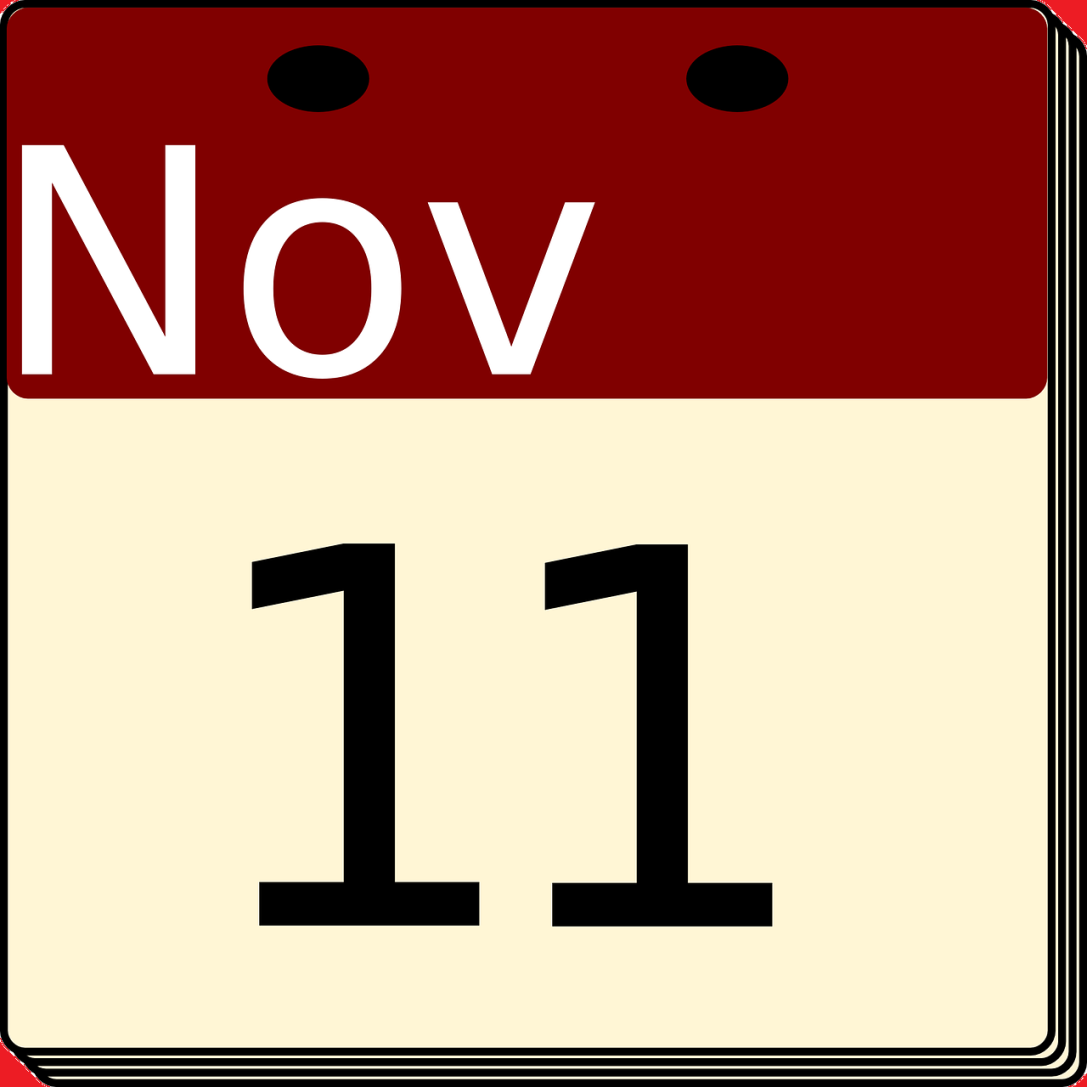 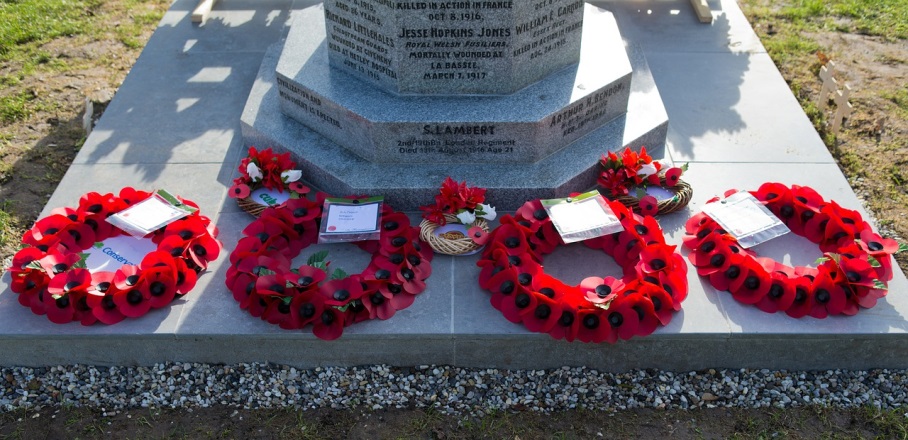 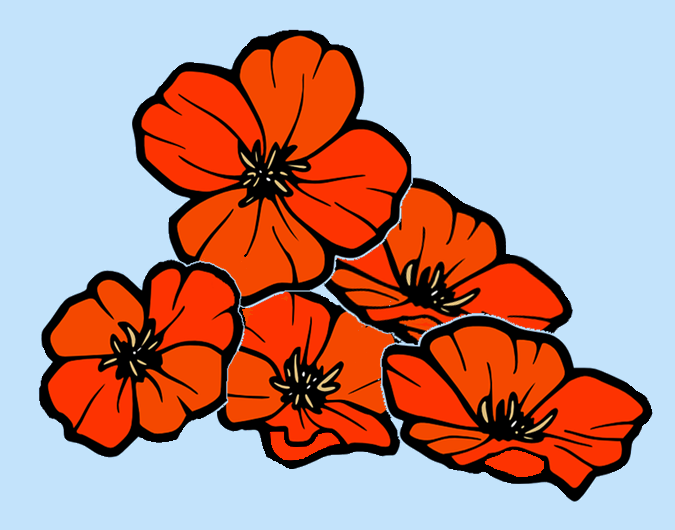 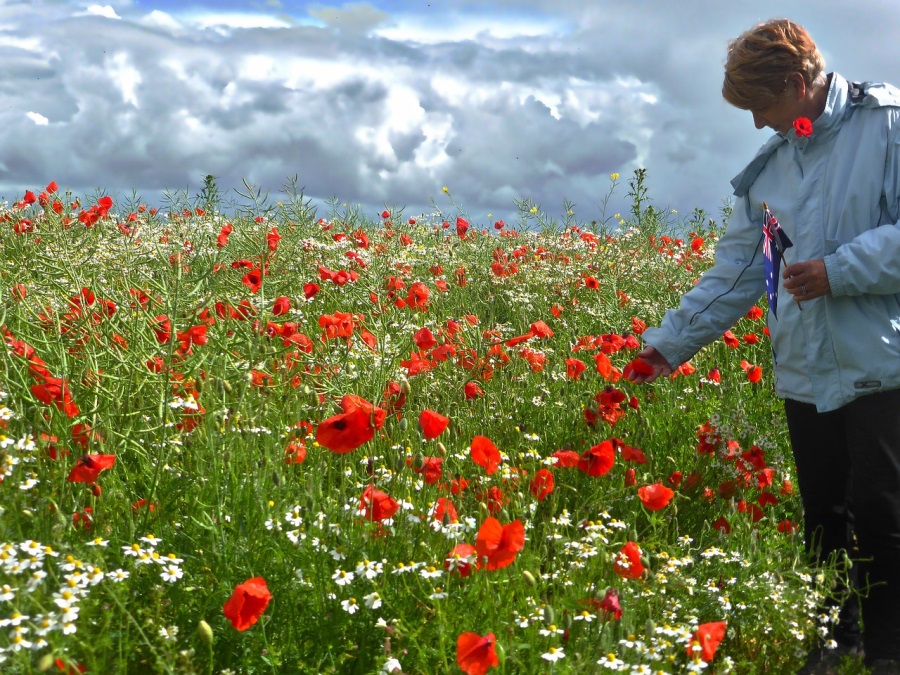 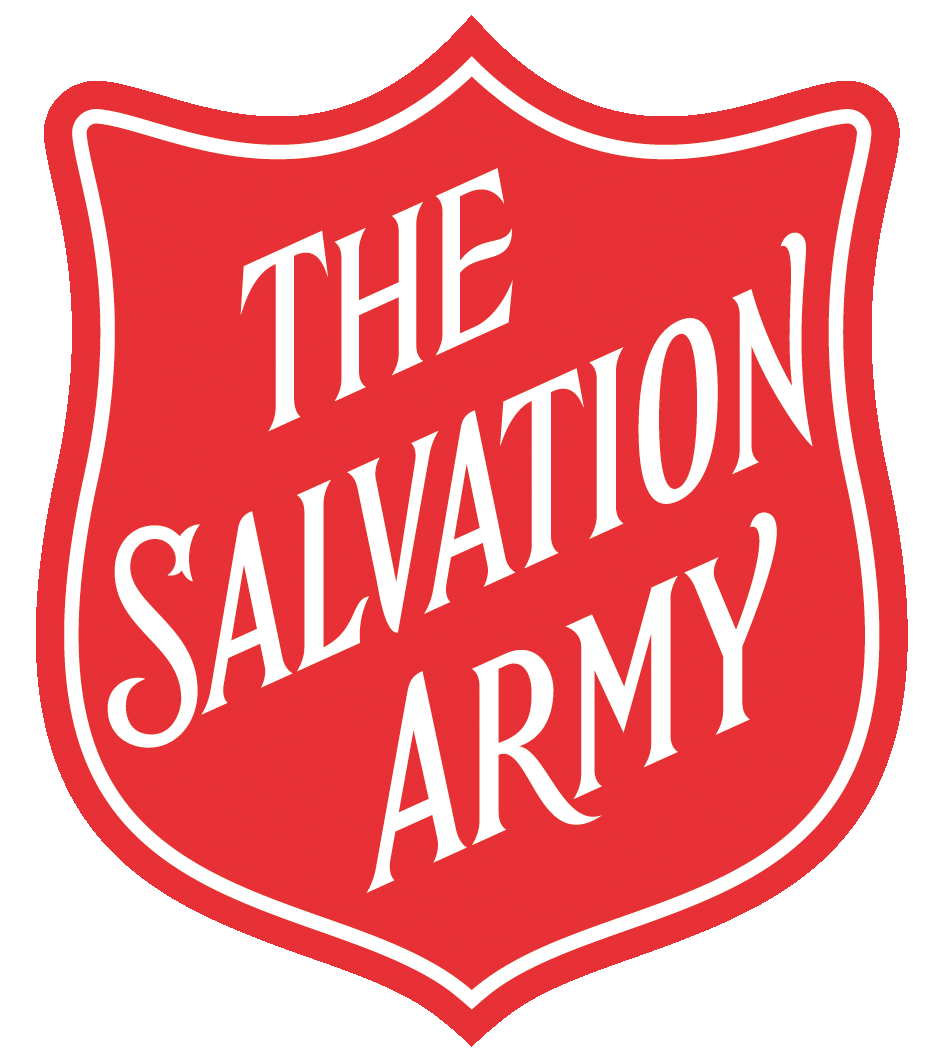 The greatest love
you can have 
for your friends
is to give your life for them.
GNT
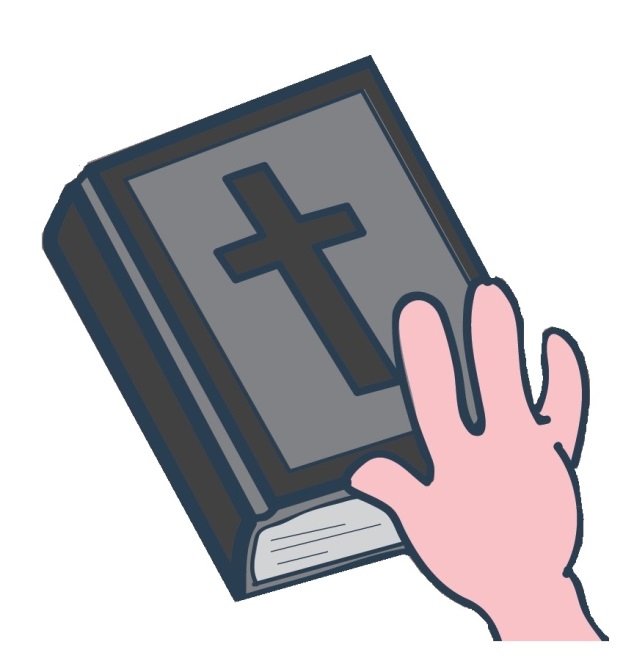 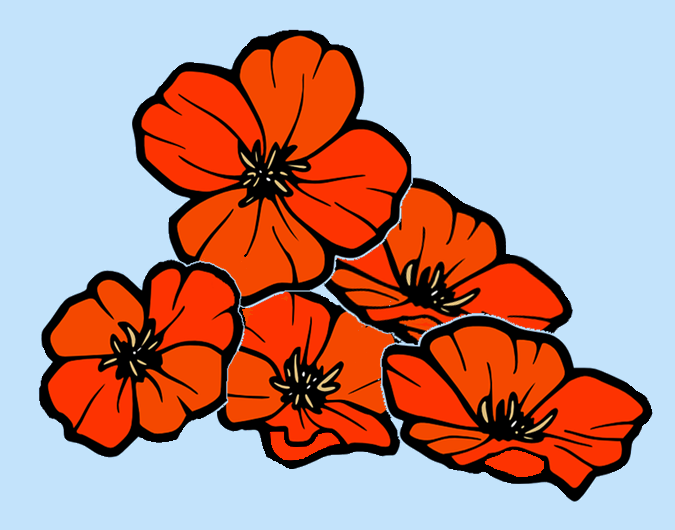 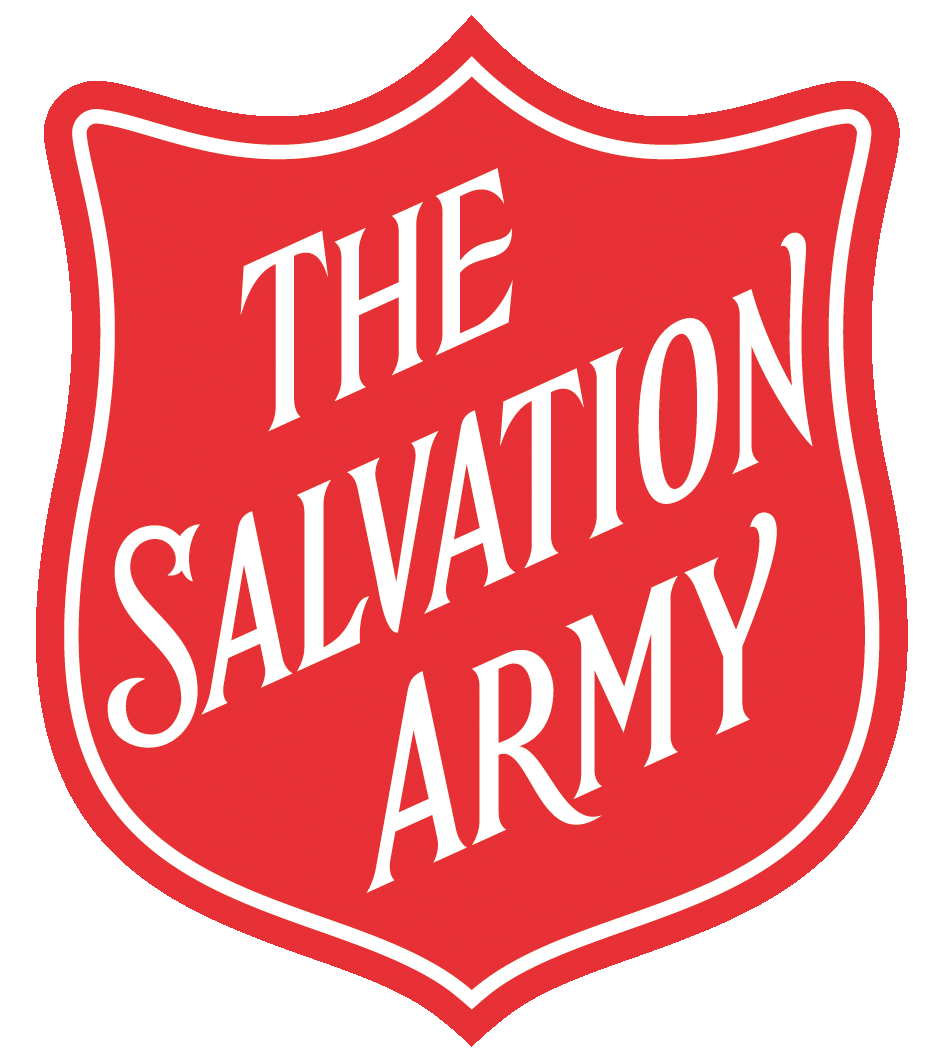 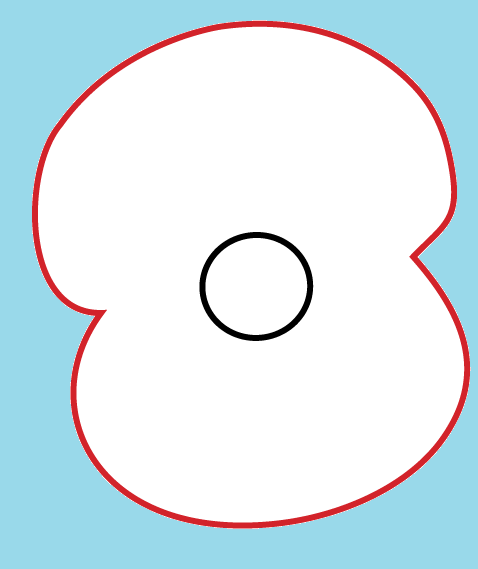 If you could say  thank you, 
what would you say?
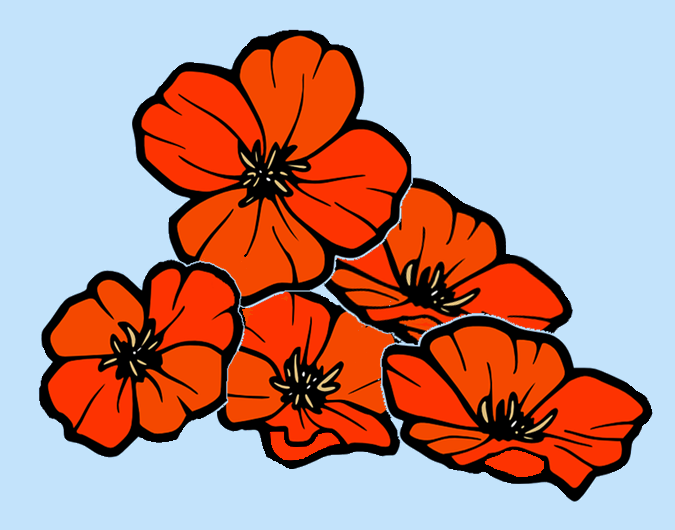 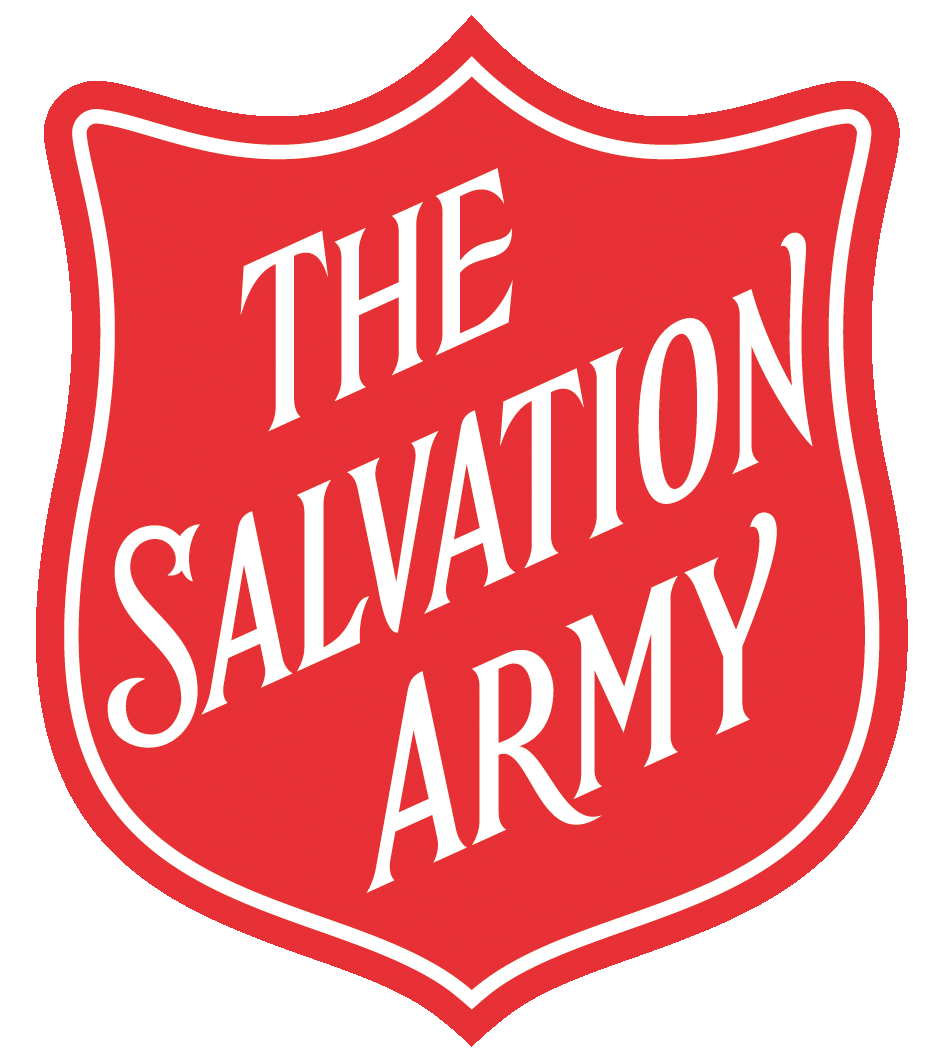 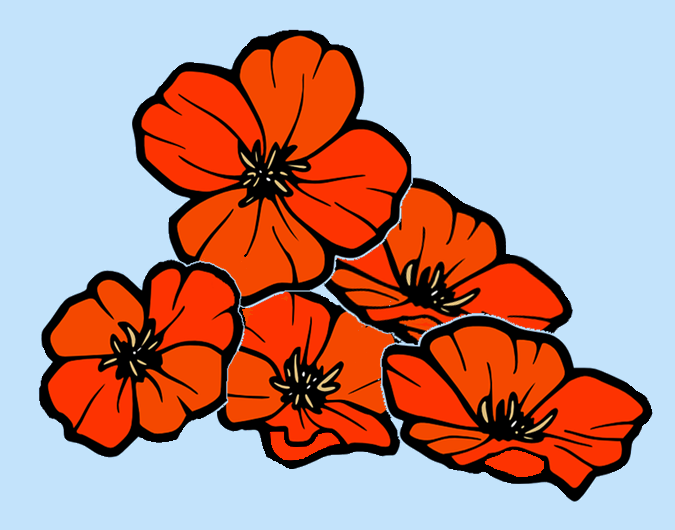 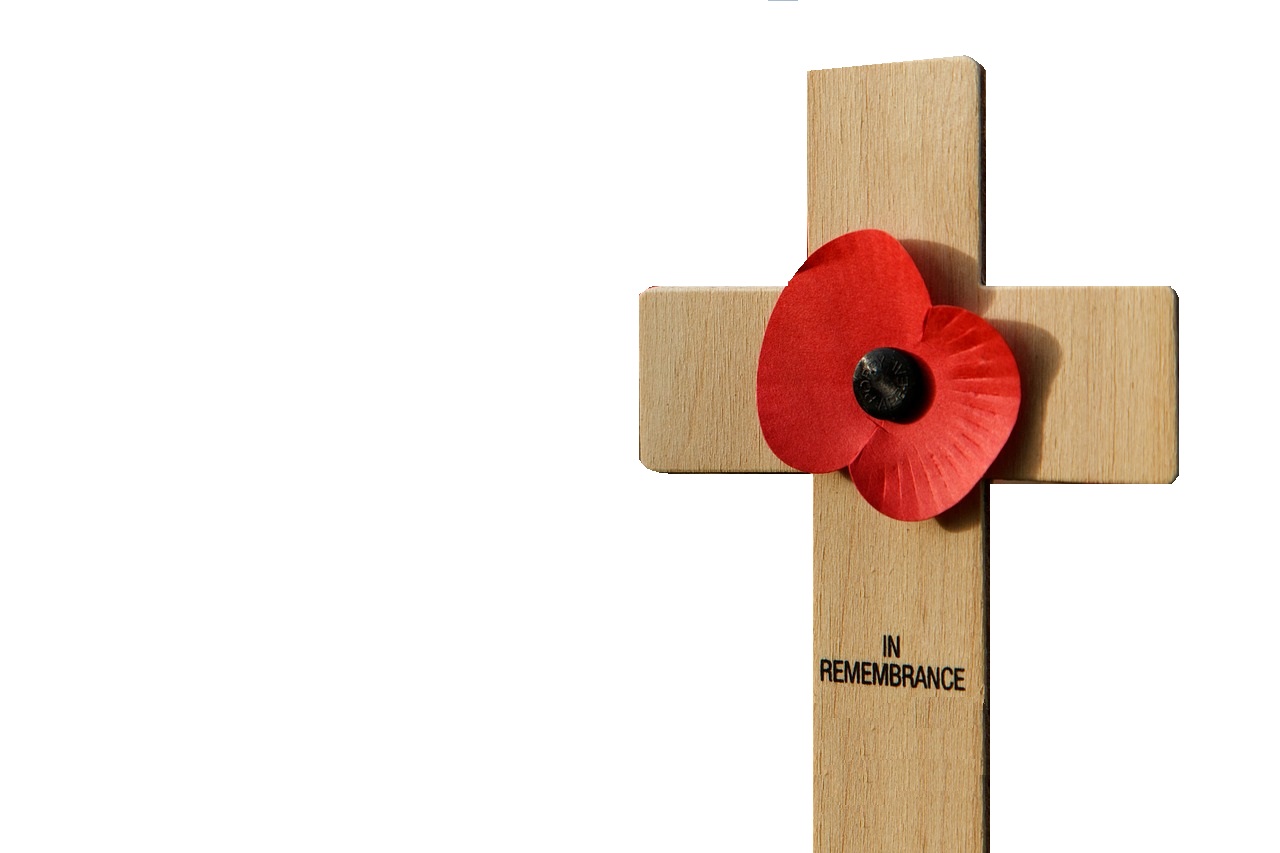 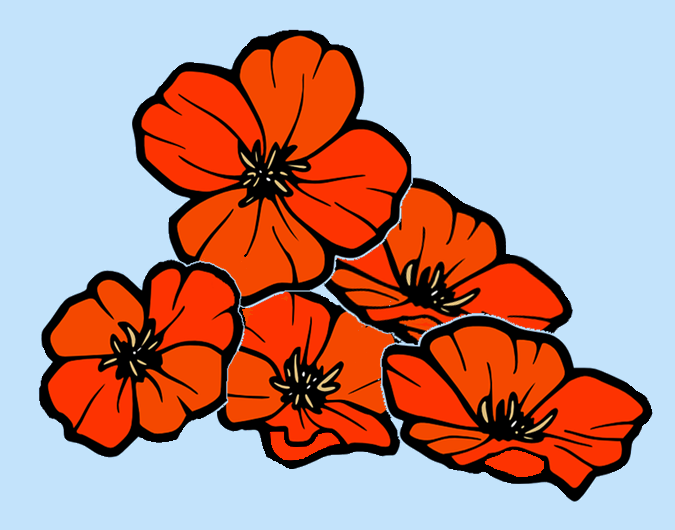 Schools and
Colleges
Unit
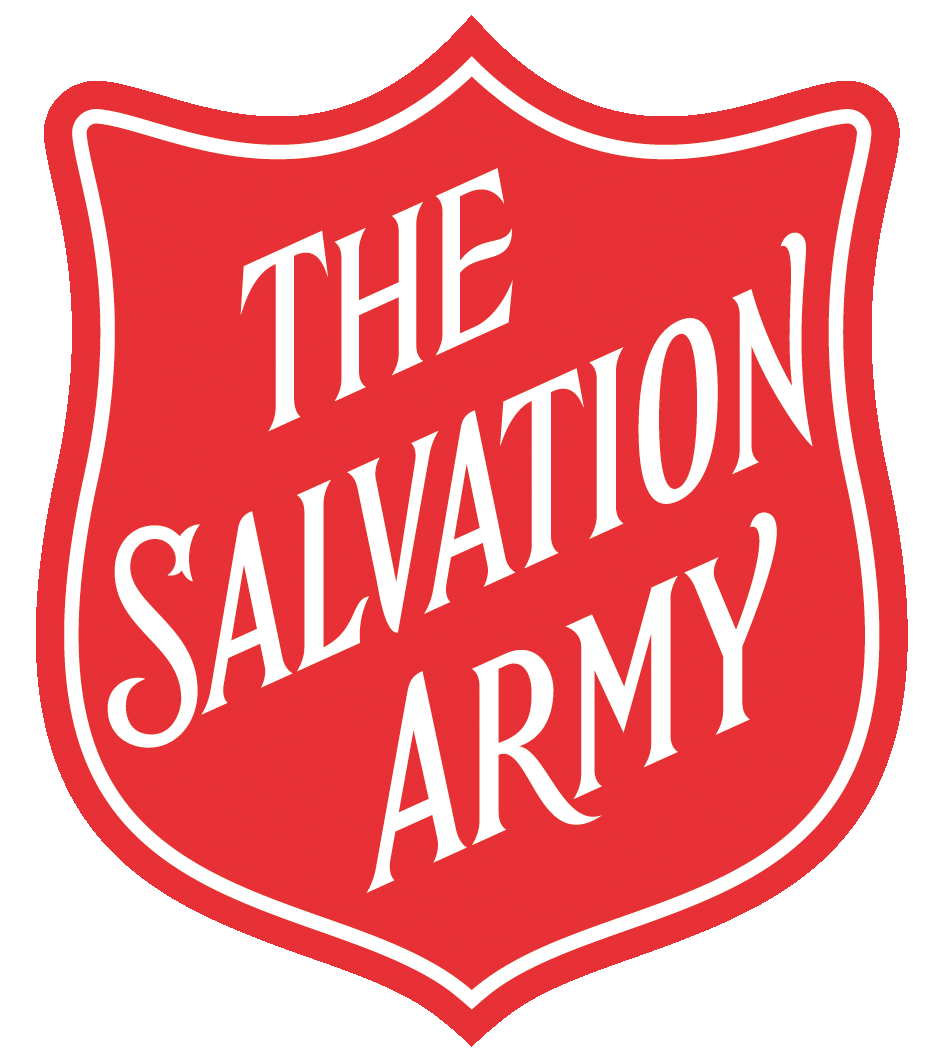